Unit 7- evolution & classification
7.2 Population evolution
Population Evolution
Population evolution: overall change in a whole population of organisms
Gene pool: all the available genes carried in a particular species
Genetic drift: change in the frequency of an allele in a population
Population Evolution
Genetic equilibrium: occurs when allele frequencies remain stable
Gene frequencies are dependent on natural selection
3 types of natural selection: 
Stabilizing Selection, Disruptive Selection, Directional Selection
Population Evolution
Stabilizing Selection: nature favors the average phenotype in a population (draw graph to the right)
Example: average weight babies (smaller babies are susceptible to illness and larger babies have complication in delivery)
May decrease genetic variation
Population Evolution
Disruptive Selection: nature favors both extreme phenotypes in a population (draw graph to the right)
Example: clam shell color against environment (dark and light clams may be camouflaged against sandy and rocky backgrounds while medium clams are not camouflaged in either location)
Population Evolution
Directional Selection: nature favors one extreme phenotype in a population (draw graph to the right)
Example: finch beak size in different seasons (during wet season, finches with smaller beaks were more successful due to plentiful smaller seeds)
May cause a shift in the average phenotype
Types of Natural Selection Video
Population Evolution
Speciation: the evolution of a new species due to changes in each population
Caused by changes in allele frequencies in gene pool
Geographic isolation: physical barrier separates species
Leads to reproductive isolation
Reproductive isolation: prevents interbreeding
Population Evolution
Behavioral Isolation: Reproductive “barrier” due to differences in courtship behaviors. (Mating Rituals)
Moon Walking to Impress the Ladies
Temporal Isolation: Difference in timing of sexual maturity.
Blooming seasons doesn’t match in different types of Lettuce in southeastern U.S.
Breeding Seasons doesn’t match in American Toads and Fowler Toads.
Different time of day—Fruit Flies
Population evolution
Mutations: change in the DNA of organisms
Changes in chromosome number: polyploids (only mate with other polyploids)
Stop video at 3:00
Population Evolution
Gradualism describes speciation that occurs over a long period of time due to the accumulation of small changes.
Punctuated equilibrium describes speciation that occurs in rapid bursts that may be separated by 1000’s of years of stability. The primary stimulus is environmental change.
Population Evolution
Co-evolution: two species evolving at the same time together
Example: insects and flowering plants
Convergent evolution: two species evolving similar traits for similar habitats
Example: penguin, fish, dolphin
Divergent evolution: two species become more different over time
Example: Grand Canyon squirrels
Population Evolution
Natural selection and evolution depend on beneficial adaptations:
Camouflage: adaptation in which organisms blend into their environments
Mimicry: adaptation in which one species imitates or copies another species to ward off predators
Example: viceroy butterfly looks like a poisonous monarch
Population Evolution
How do we see natural selection?
Pesticide and antibiotic resistance; mutation rate in viruses
Example: methicillin-resistant staphylococcus aureus (MRSA)
Population Evolution
Written Response #6: How does human health and immunity relate to evolution?
Interactions with bacteria and viruses allow us to closely examine natural selection.
Immune system: body’s defense against invading pathogens
Population Evolution
Bacteria: prokaryotic living organism that may cause illness
Viruses: NONliving pathogens that may reproduce inside a host
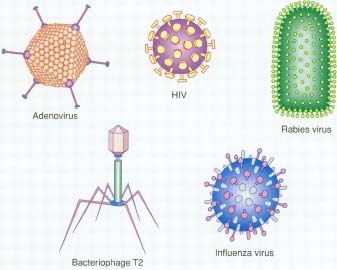 Population Evolution
Treatment of pathogens:
Antibiotics: eliminate (kill) bacterial infections
Antivirals: fights against viral infections
Vaccines: prevent viral infections
Lines of Defense in the Human Body
1st line of defense: keeps pathogens out of the body
Skin, mucous, tears, stomach acid,
Not specific
2nd line of defense: cellular processes
White blood cells (pus)
Fever: slows pathogen growth
Not specific
3rd line of defense: immune response
Important cells: lymphocytes (B-cells and T-cells)
B-cells (lymphocytes): produce antibodies
Have the ability to recognize infected cells
T-cells (lymphocytes): help active B-cells and kill infected cells
Population Evolution
Immunity from an evolutionary perspective: wards off invading pathogens, but surviving strains may evolve rapidly to infect its host
Immune Responses
Active: provides protection with direct immune response
Causes immune system to produce antibodies (B-cells)
Examples: vaccines: injection of weakened particles to trigger immune response
Prevents viral infections
Passive: protection form another source
Antibodies are acquired from another source
Only provides temporary protection
Examples: mother’s breast milk passes antibodies to child
Antibiotic and Bacteria Activity
https://www.youtube.com/watch?v=znnp-Ivj2ek

http://www.cnn.com/2016/09/21/health/what-is-antimicrobial-resistance-amr/